Library Ethics
Kansas Regional Library Systems
Thursday, September 9, 2021 – 1:30 – 2:30 pm CDT
with Pat Wagner – pat@patternresearch.com
We’ll start the webinar at the half-hour.
You’re muted. Please use the Question Box to communicate.
~~~~~
Sorry, no tech support, but have you tried:

		    -  Closing all non-vital apps and browsers? 
		    -  Switching to a different browser?
		    -  Switching to a landline for audio?
		    -  Logging out of and into GoToWebinar?
		    -  Restarting your computer?

Webinar will be archived; we’ll tell you when and where.
Help: gotomeeting.com/fec/webinar/webinar_support
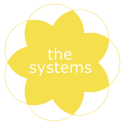 Library EthicsKansas Regional Library SystemsThursday, September 9, 2021 – 1:30 – 2:30 pm CDTwith Pat Wagner – pat@patternresearch.com
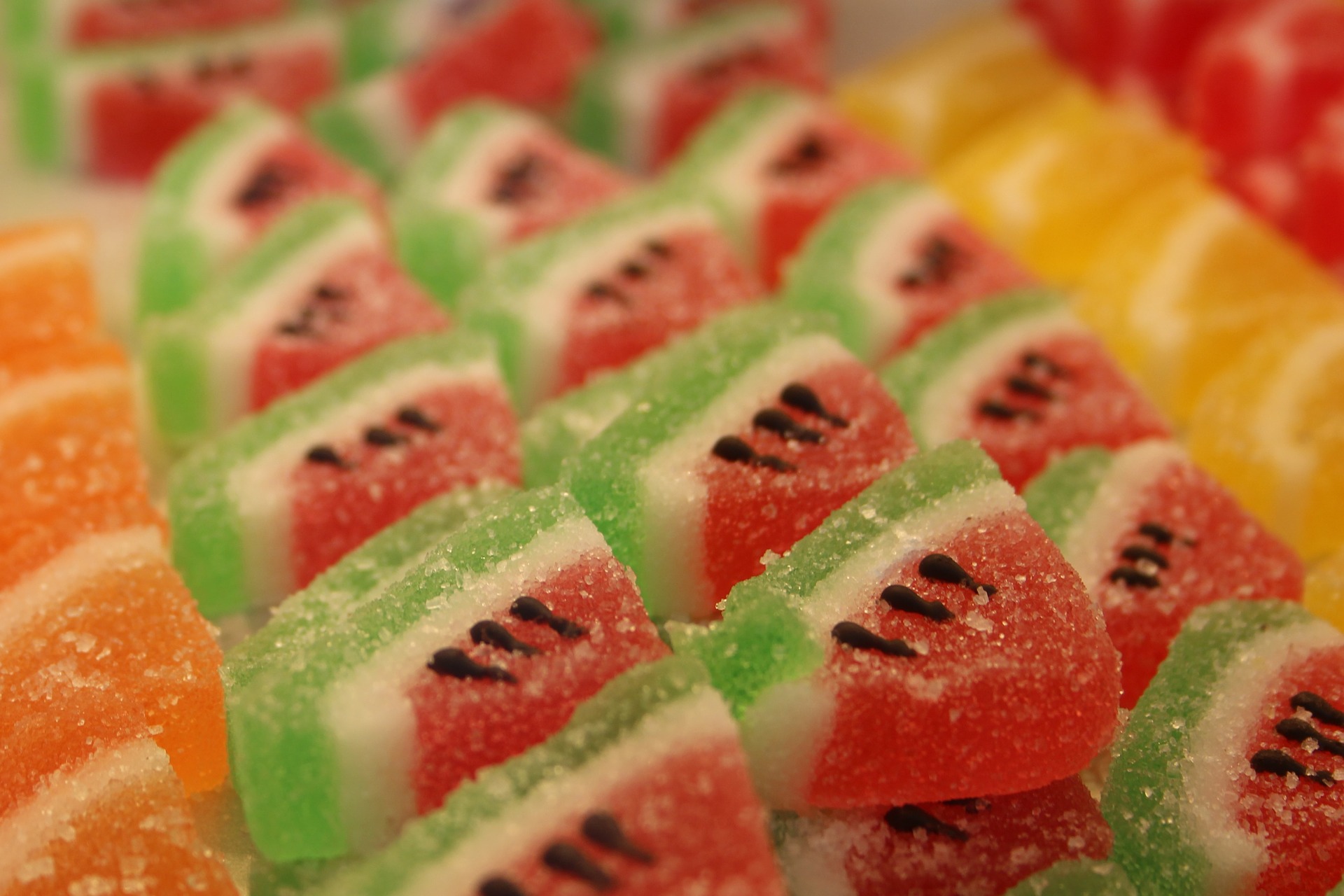 Kansas Regional Library Systems
Kansas regional library systems were established under Kansas Law (K.S.A.
 75-2547, K.S.A. 75-2548) in 1965 as agents of support for local public libraries. 
The primary goals were, and remain, the improvement of existing library
services and programs and the extension of library service to areas where it
was previously unavailable.

Central Kansas Library System (CKLS) - https://ckls.org
North Central Library System (NCKLS) - https://lib.nckls.orgs
Northeast Library System (NEKLS) - https://www.nekls.org
Northwest Library System (NWKLS) - https://nwkls.org
South Central Library System (SCKLS) - https://www.sckls.info
Southeast Library System (SEKLS) - https://www.sekls.org
Southwest Library System (SWKLS) - https://swkls.org
Kansas Regional Library Systems
Library Ethics
2
After-lunch Course
After-lunch Course is a free, four-part, continuing
education series, hosted by the Kansas Regional Library
Systems for Kansas libraries.

Please save the dates for the next live webinar: 

Thurs, December 9: HR Management with Jamie LaRue

Recordings will be available for all four presentations.
See systems.mykansaslibrary.org for updates on how
you can connect with these online workshops.
Kansas Regional Library Systems
Library Ethics
3
Note on Library Titles and Roles
Different libraries use 
different titles for work roles. 
Pick the ones 
that best suit you.
Kansas Regional Library Systems
Library Ethics
4
Caveat
We are not lawyers: and neither are you.

The “ultimate” authorities regarding  
codes of ethics and policy decisions 
are your governing board members 
and the lawyers who would 
defend your library in court.
Kansas Regional Library Systems
Library Ethics
5
Key Idea
Ethical behavior requires
thoughtful and respectful 
decisions and actions
in complex situations.
Kansas Regional Library Systems
Library Ethics
6
Key Idea
Ethics are both What you 
do and How you do it.
Appearances count as much
 or more than intentions.
Kansas Regional Library Systems
Library Ethics
7
Outcomes
Review your library policies based 
   on these four ethical principles.
 Discuss with stakeholders the process of
    ethical decision-making–before a crisis.
 Incorporate ethical standards in the 
    strategic plan, contracts, job descriptions.
Kansas Regional Library Systems
Library Ethics
8
Agenda
The Origins of Library Ethics
 The Four Principles
 Transparency - Privacy
 Access to information - Fairness
 Ethical Codes
 Resources
Kansas Regional Library Systems
Library Ethics
9
The Origins of Library Ethics
Kansas Regional Library Systems
Library Ethics
10
What are Ethics?
What do you think ethics means?

Compare your answers 
to the list compiled 
on the next slide.
Kansas Regional Library Systems
Library Ethics
11
What are Ethics?
Study of morality: right and wrong

 More than how you feel
 Requires research and evidence
 Requires transparent process
 Decisions and actions
 How we treat everyone, everyday
Kansas Regional Library Systems
Library Ethics
12
What Shaped Our Ethics?
How our brains works: Friend or enemy?
 Religious and spiritual traditions
 Rule of Law: 2000 years (Plato)
 Magna Carta: 1215 A.D.
 Safety for the stranger: equal treatment
 English common law
 The United States Bill of Rights
Kansas Regional Library Systems
Library Ethics
13
The Bill of Rights
First Amendment: Individuals have legal right
to express ideas without government interference 
and to read and listen to the ideas of others.  

The Supreme Court has decided that protections 
stated in 1st, 3rd, 4th, 5th, and 9th Amendments
 imply Constitutional right to privacy.
Kansas Regional Library Systems
Library Ethics
14
The Rule of Law
Ordinary and accessible:
 easy to understand
 transparent process
 Applies to everyone equally:
 no special privileges
 no special class or group
Kansas Regional Library Systems
Library Ethics
15
Everyday Ethics
Not expecting entitlements or status
 Treats everyone as a social peer
 Respects and follows due process
 Gives everyone chance to participate
 Tells the truth about everything
 Does not profit from decisions
Kansas Regional Library Systems
Library Ethics
16
Why Are Ethics Important?
Build credibility:
   Earn trust and respect
 Set standards for decisions:
   Increase productivity
 Reduce unhealthy conflict:
   Establish respected rules
Kansas Regional Library Systems
Library Ethics
17
The Four Principles
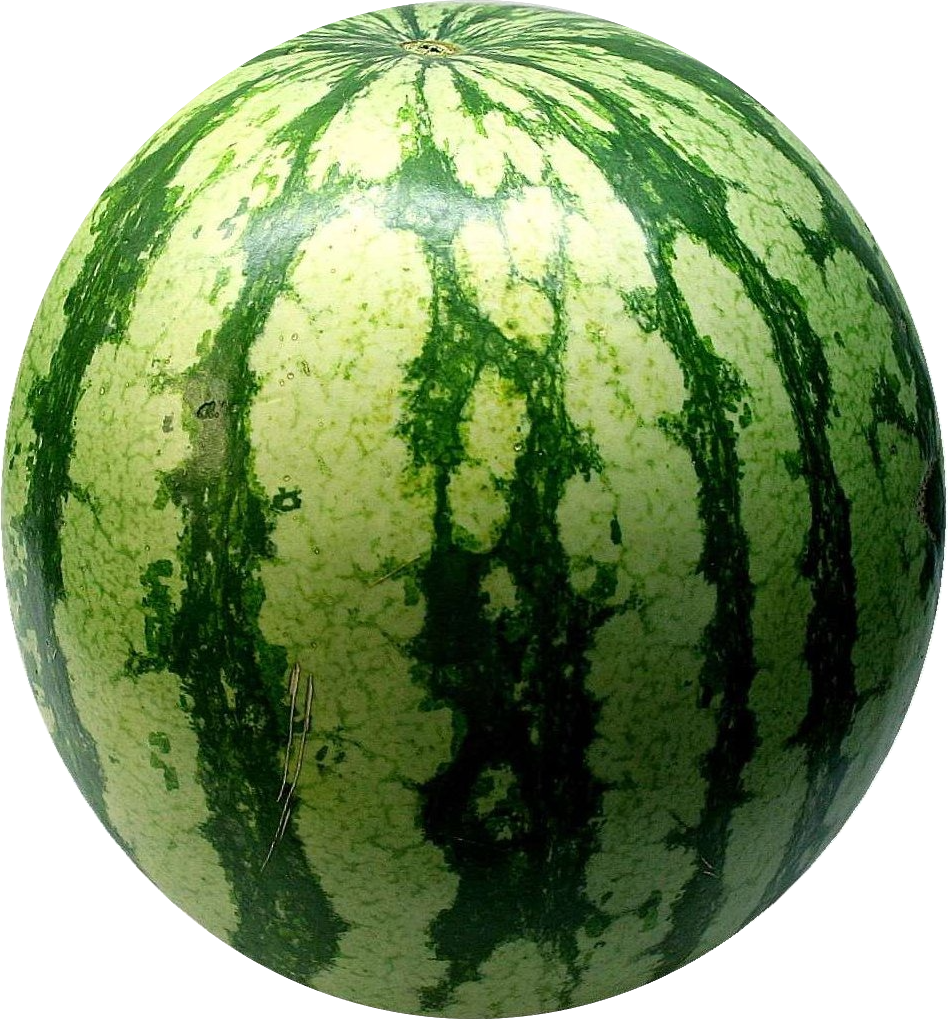 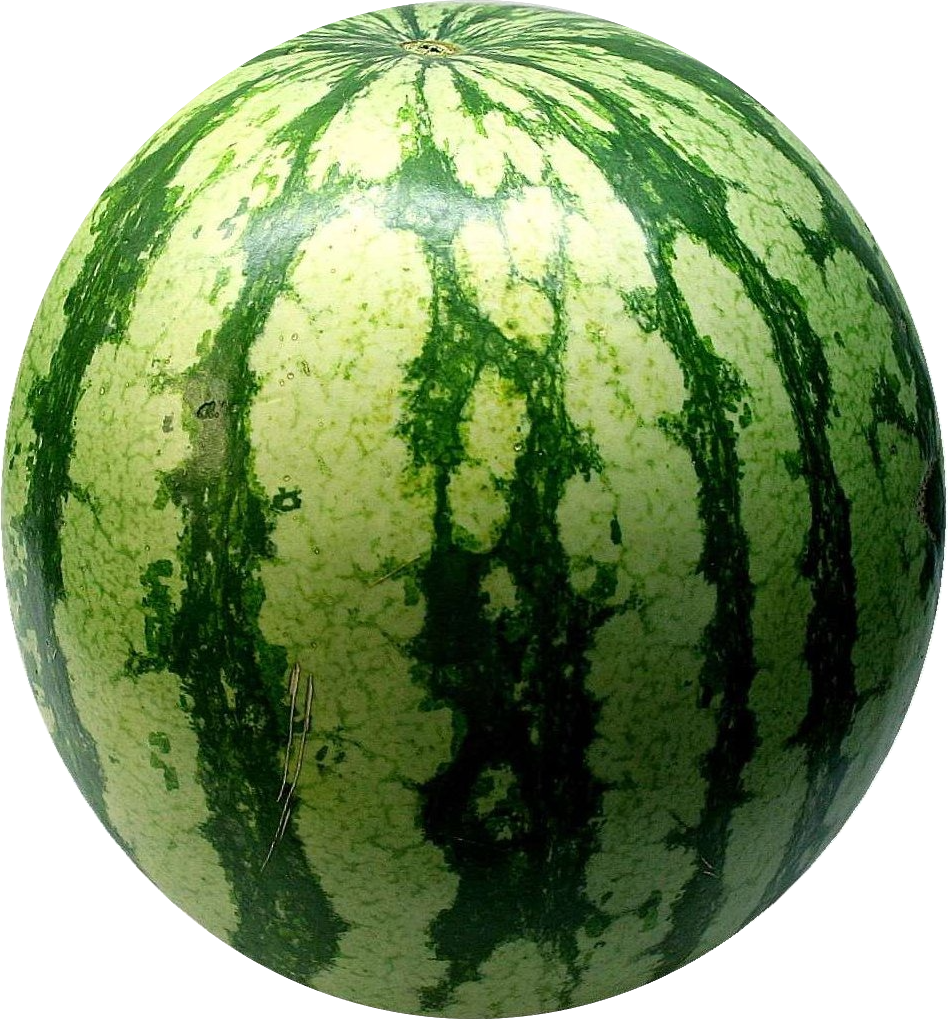 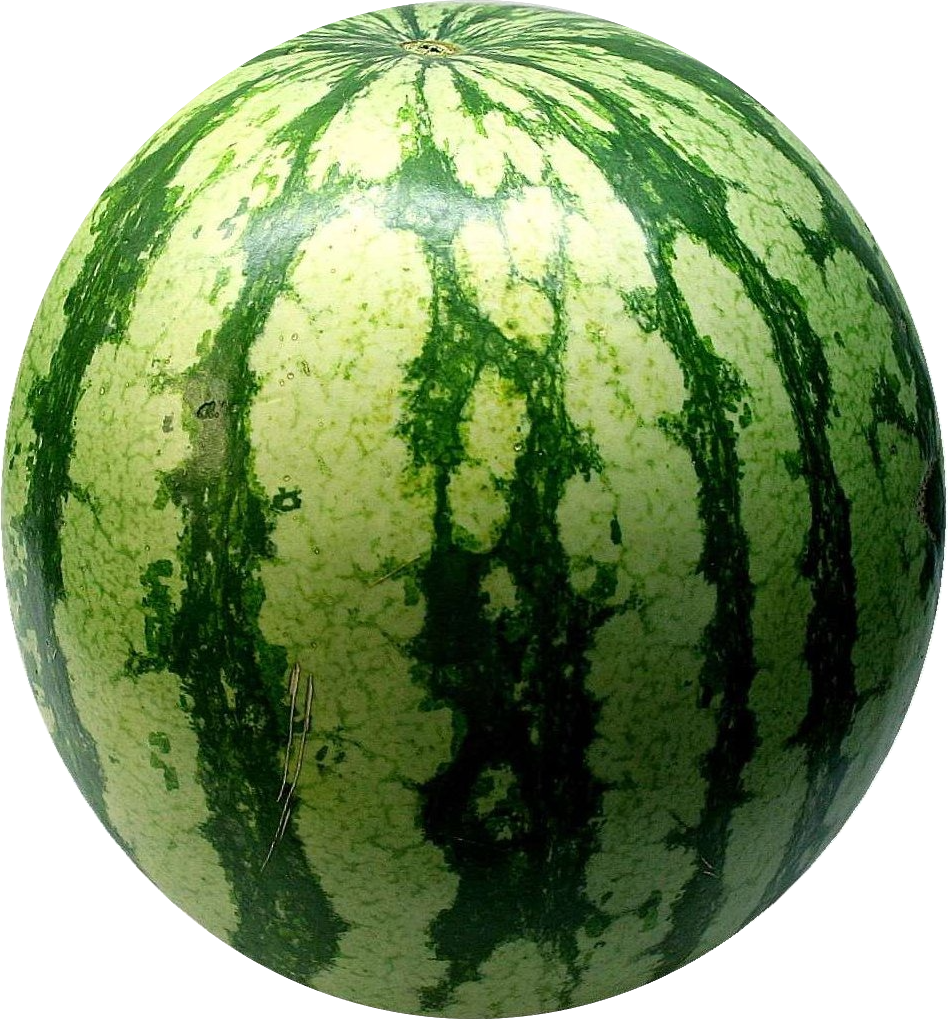 Kansas Regional Library Systems
Library Ethics
18
The Four Standards
Transparency in governance
  Privacy for information users
  Access to information for all
  Equal treatment for everyone
Kansas Regional Library Systems
Library Ethics
19
Transparency
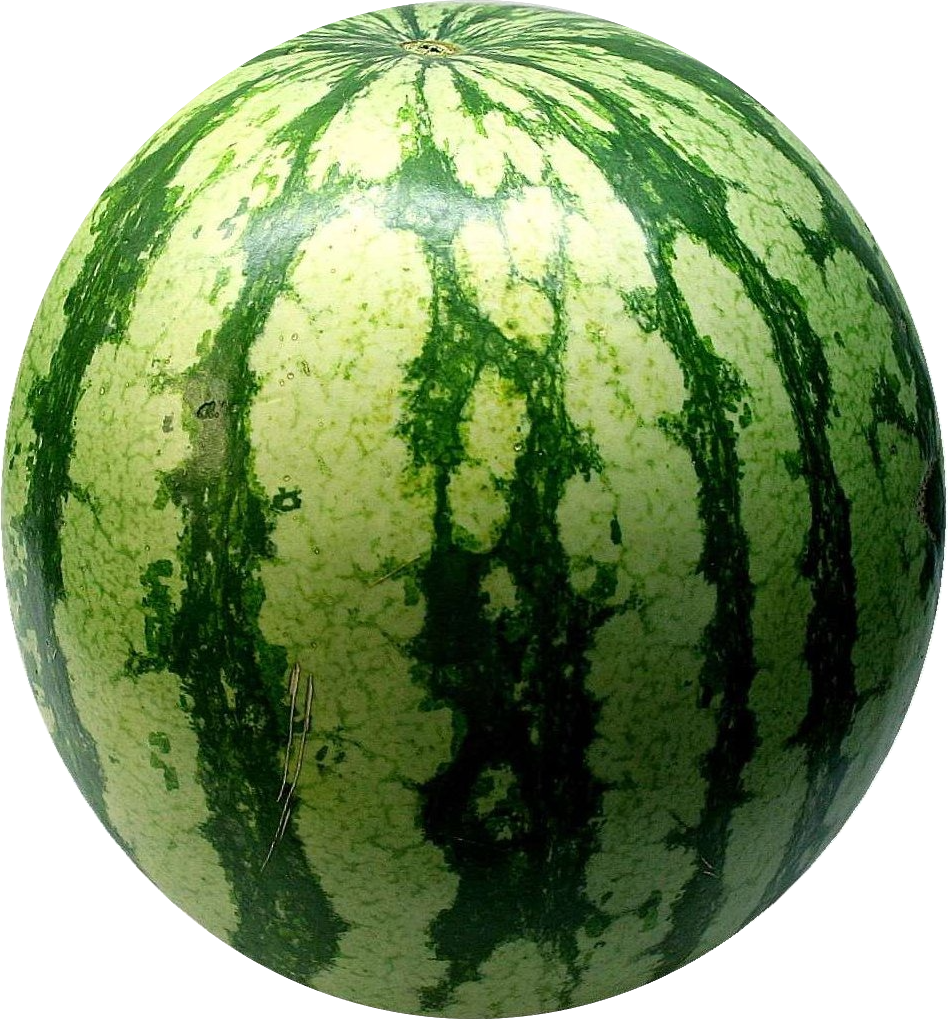 Are open meeting laws followed,
   both the letter and spirit of the law?
Are decisions made transparently?
Discussions and decisions are open?
 Few exceptions: personnel, finances
 Keep on topic in executive sessions
 Ask for input from everyone.
Kansas Regional Library Systems
Library Ethics
20
Practical Transparency
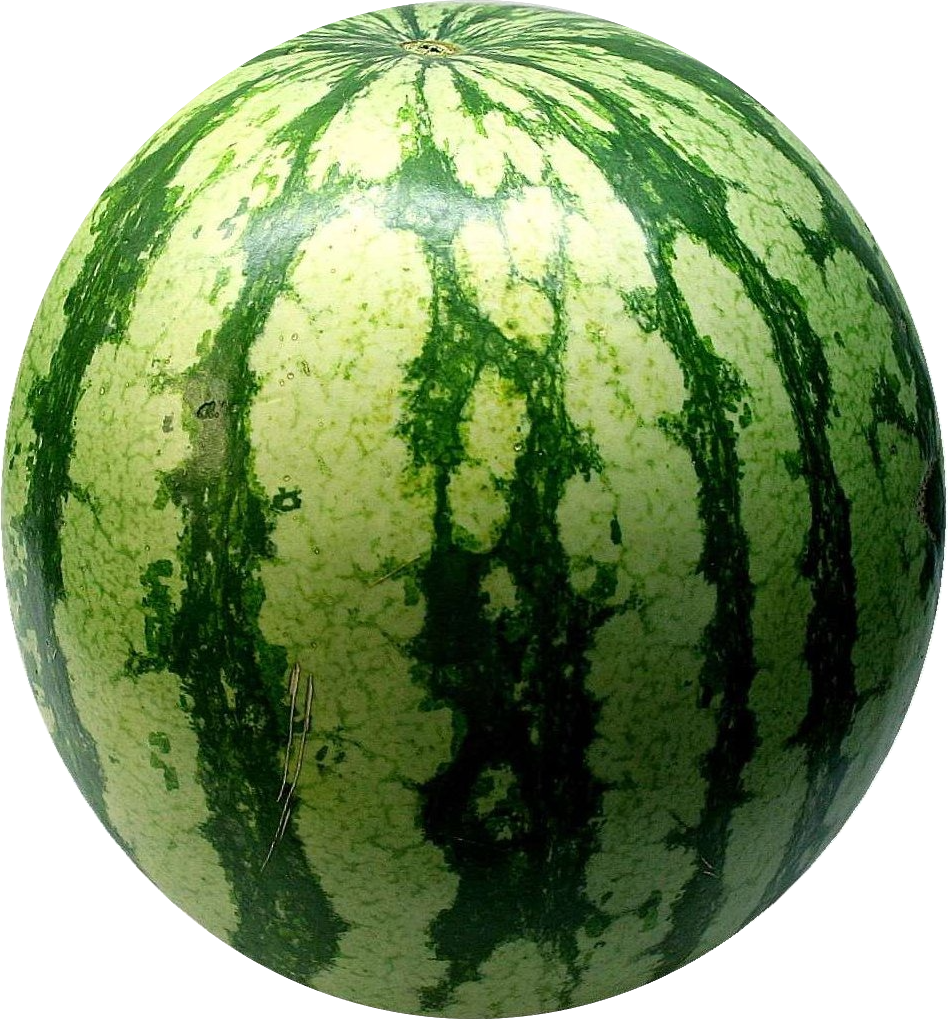 Are signs self-explanatory?
 Are rules written and posted?
 Is library jargon avoided?
 How are newcomers treated?
 Are staff gatekeepers: secret services?
 Are difficult people lied to?
 Are secrets kept from personnel?
Kansas Regional Library Systems
Library Ethics
21
Privacy
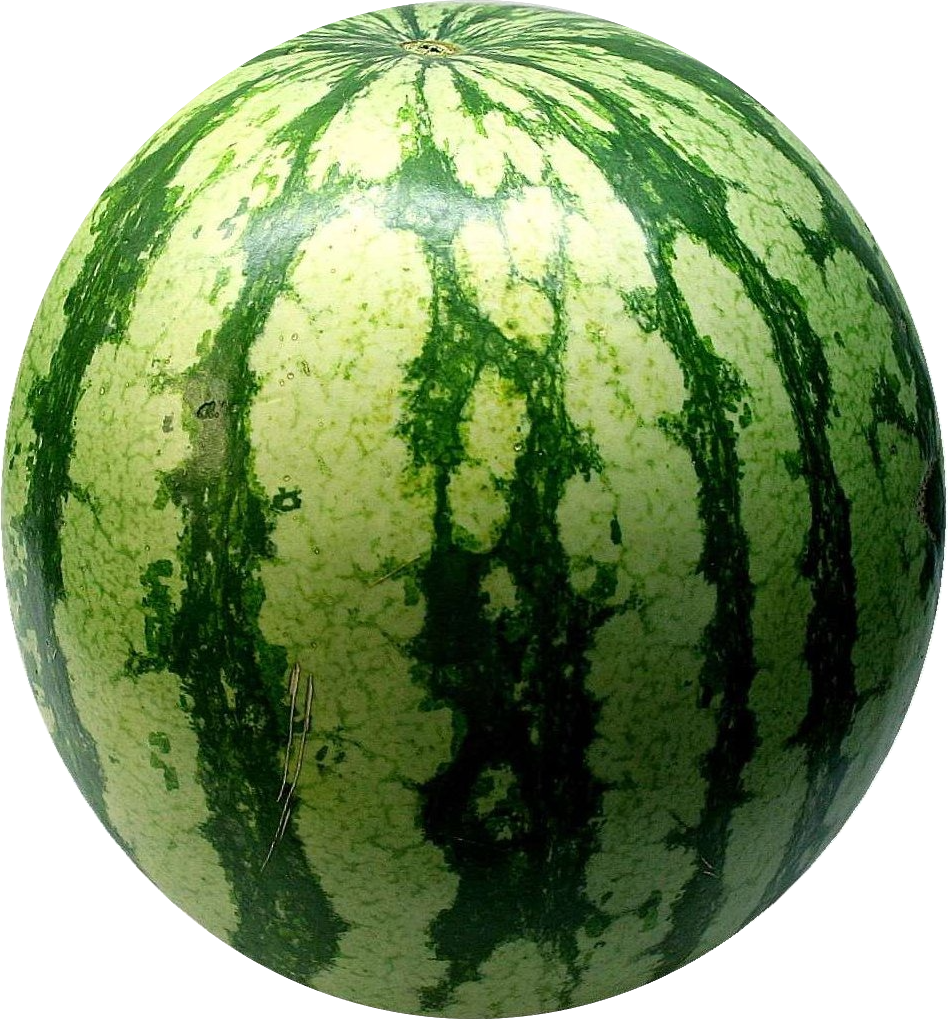 Based, in part, on Bill of Rights
 Supports law enforcement
 Requires legal review and training
 Protection of circ/usage records:
  Respond only to court orders.
  Question subpoenas.
 Physical privacy in library
Kansas Regional Library Systems
Library Ethics
22
Practical Privacy
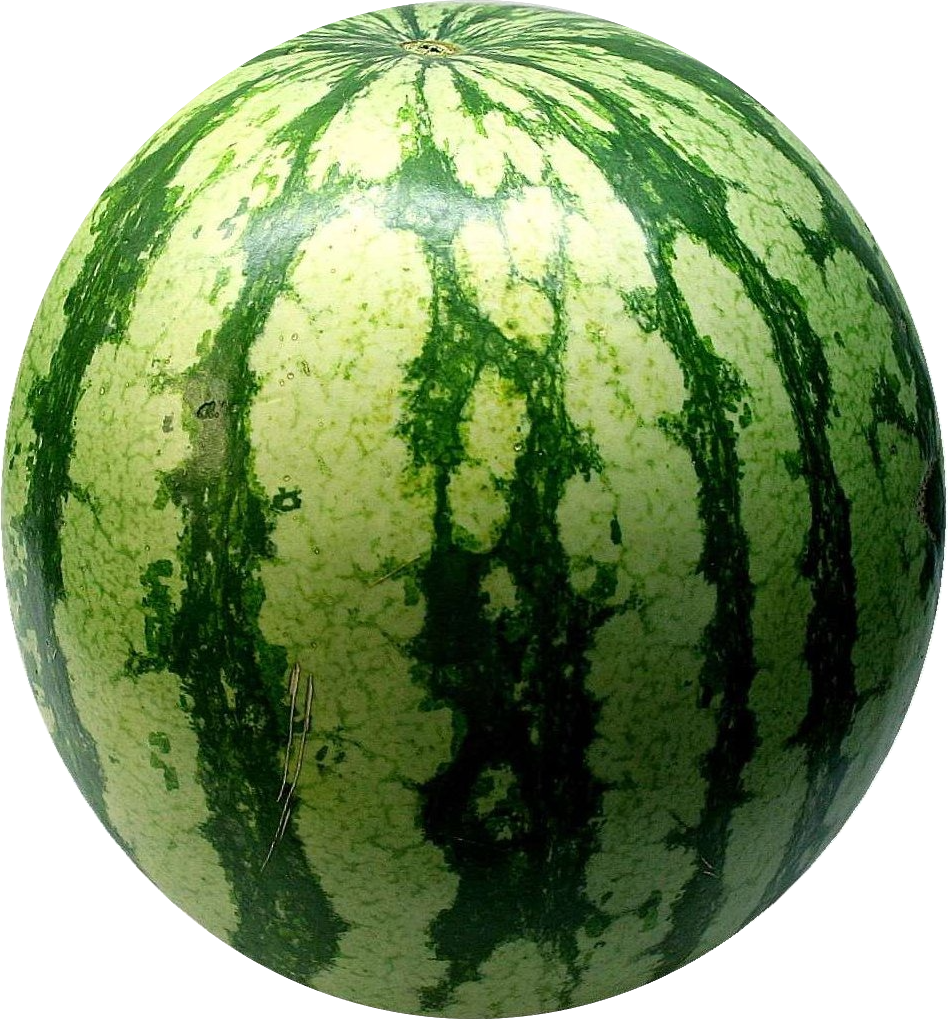 Not broadcasting sensitive information
 Procedures for dealing with media
 No comments on customer materials
 Private protocol for ”holds” shelves
 State laws regarding privacy posted
 Public terminals: private or public?
 Applies to library customers and staff
Kansas Regional Library Systems
Library Ethics
23
Access to Information for All
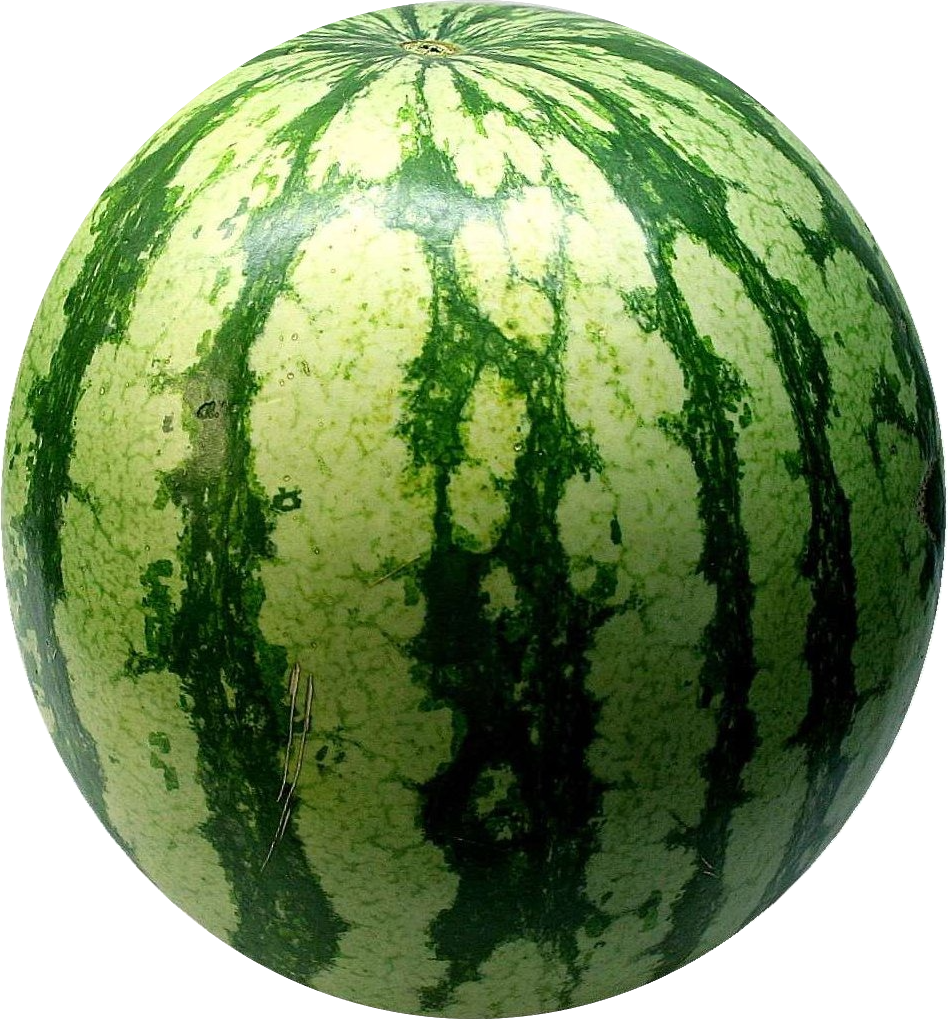 Staff and trustee diversity
 Services for all residents:
 Illiterate, non-English-speaking
 Multi-lingual materials and signs
 Information in many formats
 Big print, web accessibility, audiobooks
 Hours for working class people
 Online services for 21st century
Kansas Regional Library Systems
Library Ethics
24
Practical Access
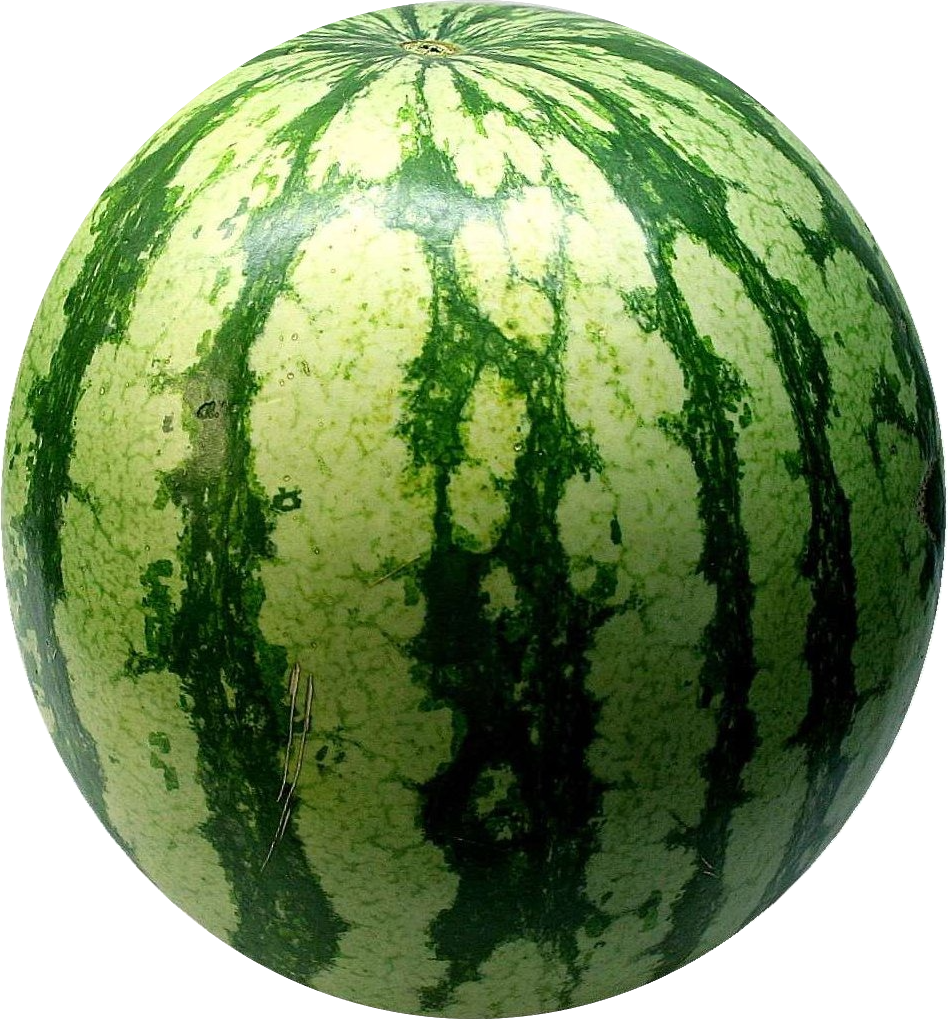 Lighting in stacks, study areas, etc.
 Safety on stairs, bathrooms, outdoors
 ADA followed in word and deed
 “Fine-free” increases circulation. 
 Keeping “Paper” alternatives to digital
 Can customers sit at service desks?
 Online services for 21st century
 Cataloging: help or hindrance?
Kansas Regional Library Systems
Library Ethics
25
Equal Treatment
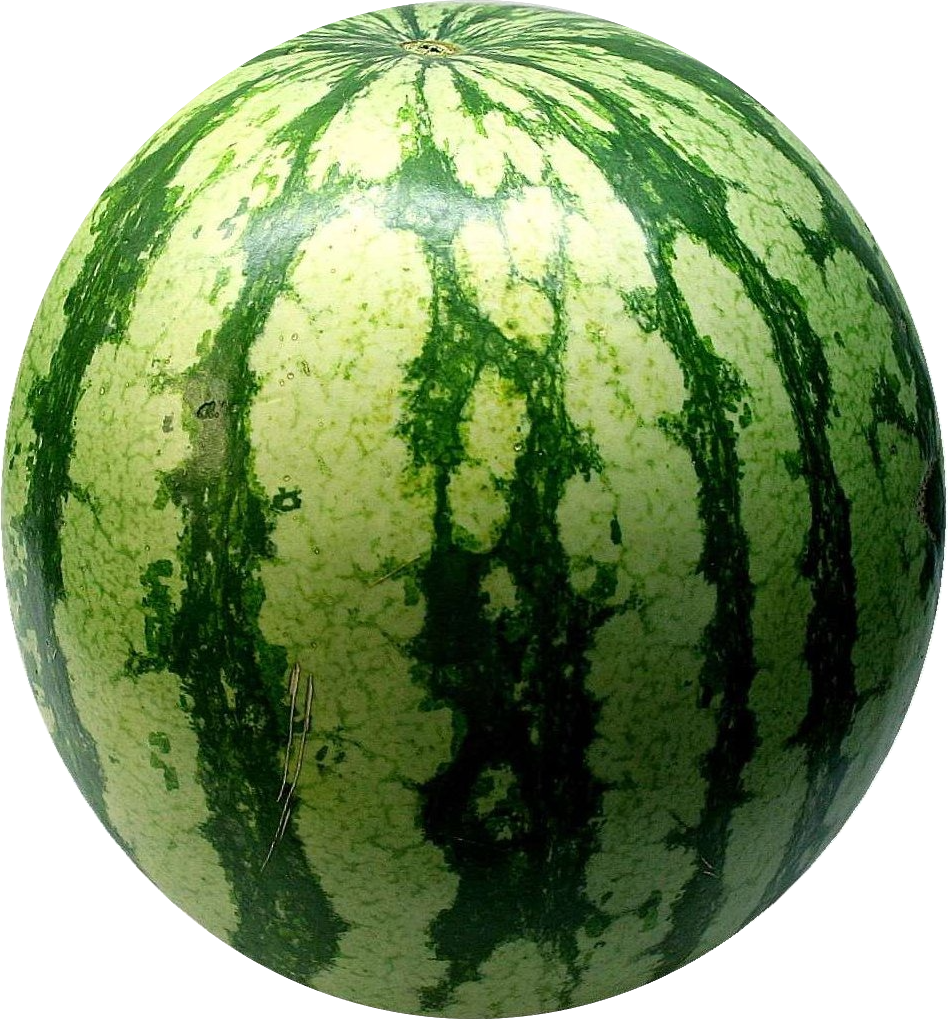 Based, in part, on the Rule of Law
 No elitism, cronyism, nepotism, favoritism
 No special board privileges
 No secret library policies
 No inner circle of business connections
 No “heir apparent” for recruitment
 The “bathroom” rule
Kansas Regional Library Systems
Library Ethics
26
Practical Equality
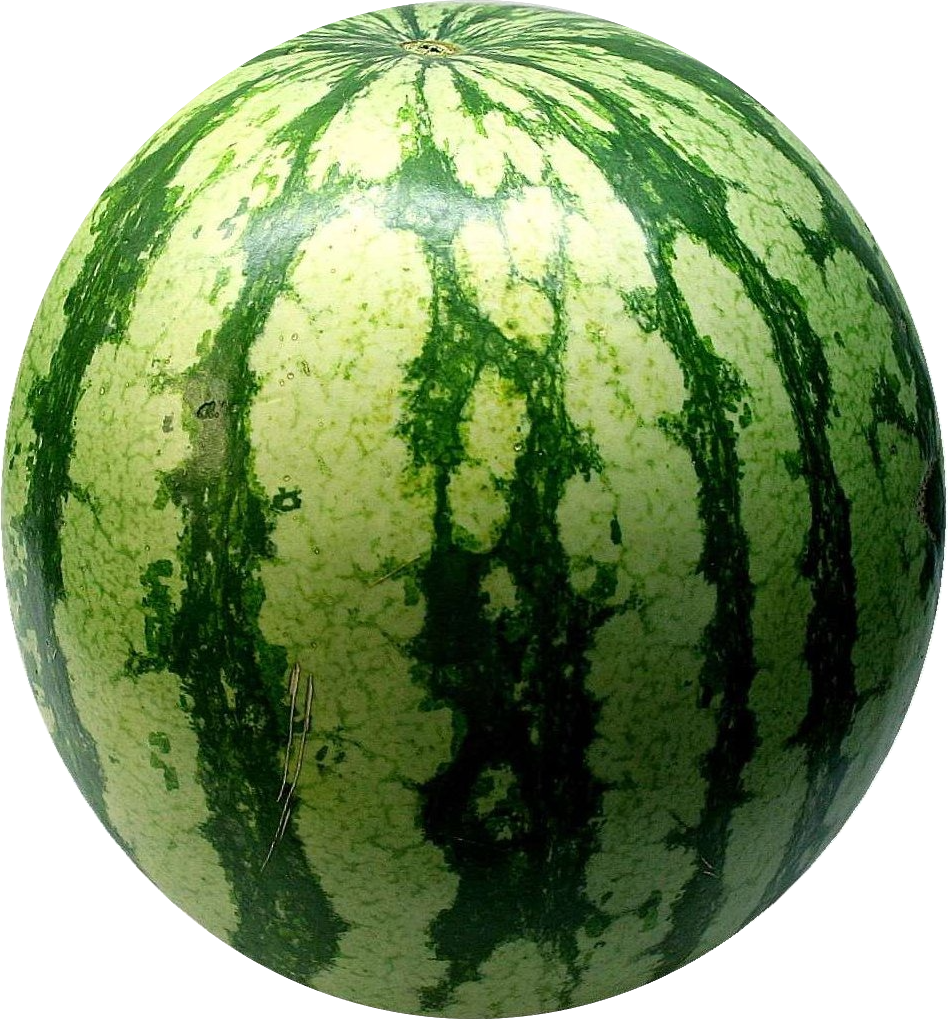 Everyone receives respectful behavior,
    meaning manners and goodwill.
 Look on your face and tone of your voice
 Your posture and gestures
 The amount of time you spend and
     speed of the interactions and transactions
 Your willingness to follow-through
Kansas Regional Library Systems
Library Ethics
27
Equity/Inclusion/Diversity
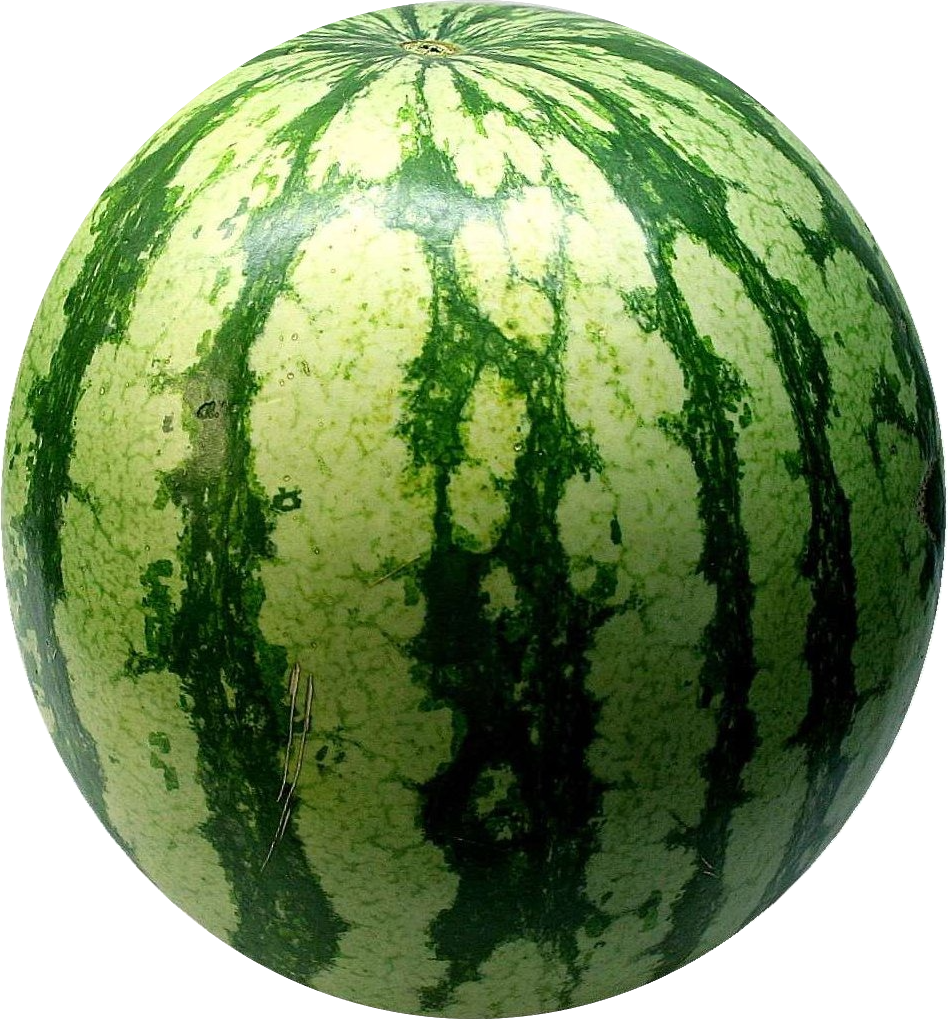 Exceptions, meaning special treatment,
 are decided by the library as a whole,
 via principles, policies, and procedures,
 with input from stakeholders:
  not just your individual or one
group’s opinion.
Kansas Regional Library Systems
Library Ethics
28
Ethical Codes
Kansas Regional Library Systems
Library Ethics
29
Where Ethics Live
Codes of ethics often are implied
in an library’s strategic plan
–in its mission, vision, principles, and values–
as well as in policies, employee handbooks, 
union and other employment contracts, 
and library board bylaws.
Kansas Regional Library Systems
Library Ethics
30
Exercise
What would make working
within a written code of ethics,
which governs everyday 
behavior, challenging?
Kansas Regional Library Systems
Library Ethics
31
Subjective Codes
Favoring family and friends is good.
 Make exceptions for worthy people.
 Respect is reserved for those who earn it.
 Gossip is protected speech.
 Staff and board deserve special rewards.
 People shouldn’t “waste time” in library. 
 People shouldn’t speak above a whisper.
Kansas Regional Library Systems
Library Ethics
32
Ethical Breaches
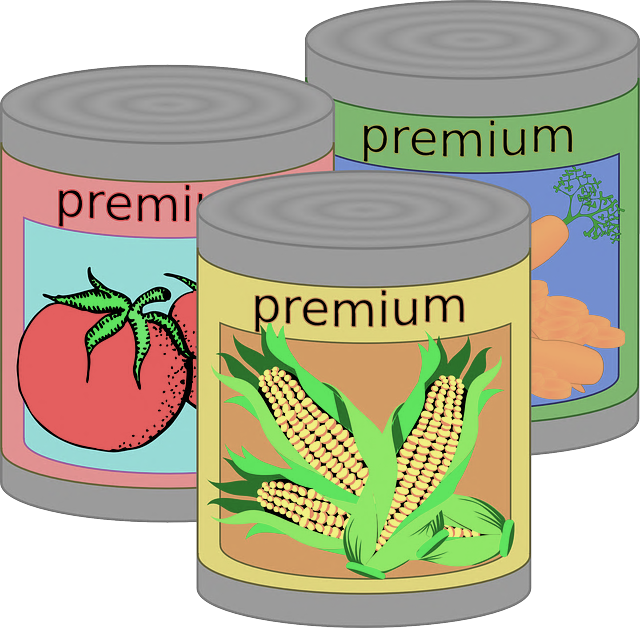 No one will know. It’s just one time.
 We don’t have time to check the facts.
 Decide right now. We can’t look indecisive. 
 If we tell people, they’re going to be upset. 
 Don’t let “them” speak; will open can of worms.
 If they cared, they would have said something.
The decision won’t hurt me or anyone I know.
 Hold the meeting where the public can’t find us.
Kansas Regional Library Systems
Library Ethics
33
Exercise
How would you describe
the ethical behavior
–what it sounds like and looks like– 
of library leaders, managers, staff, 
and volunteers? 

What would be one concrete example?
Kansas Regional Library Systems
Library Ethics
34
Practical Standards
Civility clause in job description
 Clearly written expectations
 Ethics included in evaluations
 Staff meetings regarding ethics
 Involvement in state association
 Professional development collection
Kansas Regional Library Systems
Library Ethics
35
Practical Standards
Training on current library ethics
 No special privileges for insiders
 Strict guidelines regarding nepotism
 Strict guidelines regarding cronyism
 Yearly review of state library law
 Legal review with library attorney
Kansas Regional Library Systems
Library Ethics
36
Resources
American Library Association Ethics Resources   
      ala.org/tools/ethics
American Association of Law Libraries Ethical Principles
      aallnet.org/about-us/what-we-do/policies/public-policies/aall-ethical
     -principles/ 
International Federation of Library Associations and Institutions’ Professional Code of Ethics for Librarians 
      ifla.org/faife/professional-codes-of-ethics-for-librarians
Medical Library Association Code of Ethics for Health Sciences Librarianship
      mlanet.org/page/code-of-ethics
SLA Professional Ethics Guidelines
      sla.org/professional-ethics-guidelines-for-sla-members/
Kansas Regional Library Systems
Library Ethics
37